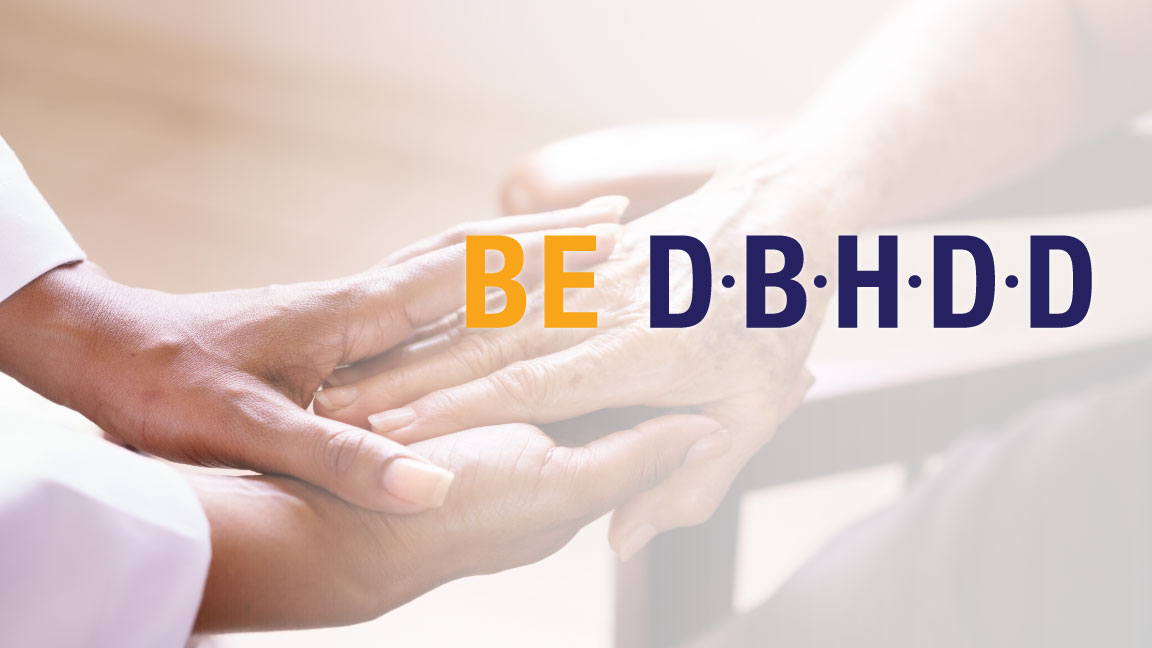 Behavioral Health Coordinating Council Meeting
Georgia Department of Behavioral Health & Developmental Disabilities
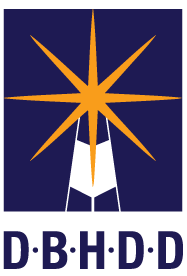 May 12, 2021
Agenda
Roll Call / Call to Order
Recovery Speaker
Action Items
BHCC Initiatives
Chair’s Report
Next Meeting Date
Roll CallDavid SofferinDirector, Public Affairs
Call to OrderJudy FitzgeraldCommissioner
Recovery SpeakerBrittany BarrettRESPECT Institute of Georgia
Action Items:February 10, 2021 Meeting MinutesBHCC 2020 Annual Report
BHCC Initiatives
Interagency Director’s Team
Renee Johnson, MPA 
System of Care Director 
Center of Excellence for Children’s Behavioral Health
May 12, 2021
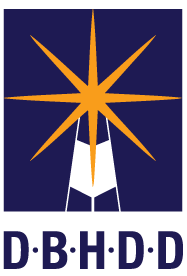 Georgia Department of Behavioral Health & Developmental Disabilities
Overview
System of Care Implementation Highlights
System of Care Focus Areas
SOC Continuum of Care – Focus Areas
Prevention/Early Screening 
Strategies intended to prevent or bend the curve on the development of behavioral health disorders in children birth to 8 years old. 	

Early Intervention 
Strategies aimed at reducing the incidence of mental illness and developmental delays by enhancing protective factors for at-risk children and their families.
SOC Continuum of Care – Focus Areas Cont.
Intervention 
Skills-based interventions focused on reducing behavioral health challenges that are provided in individual, family, and/or group settings.
 
Late Intervention 
Interventions and supports for improving mental health among children and adolescents with higher acuities.

Spanning the Continuum  
Strategies that touch each phase of the care continuum.
SOC Workgroups
Behavioral Health Mapping
Coordination
Cultural and Linguistic Competence
Evaluation
Funding
Infant and Early Child Mental Health
Marketing and Communications
Peer Support
School Based Mental Health
Telehealth
Workforce Development
Implementation Highlights
2.1.5 Publish outcomes of state-funded school-based mental health programs
Developing SBMH brief highlighting the increase in behavioral health services in schools based on survey results from the previous state plan activities; completion June/July.
Implementation Highlights
4.1 – Improve local service coordination among child-serving agencies 
Focusing on residential placement coordination and statewide family coordination between LIPTs and state partners; developing connection with families;  and identifying gaps and barriers such as digital/virtual engagement with families.
[Speaker Notes: BH Mapping & IECMH Groups]
Implementation Highlights
5.1 – Creation of a statewide behavioral health resource map and public behavioral health utilization map
The subgroup has been conducting ongoing meetings with state agencies and other stakeholders around data collection and sharing; including financial and service data from multiple IDT agency partners.
Implementation Highlights
5.7 – Ensuring services are delivered based on culturally and linguistically appropriate standards 
Starting a baseline scan of IDT member organization understanding and implementation of Culturally and Linguistically Appropriate Standards (CLAS) to help develop training recommendations for service providers.
Implementation Highlights
5.8 Identify and promote strategies that support the recruitment and retention of clinical staff to address workforce shortages, especially in rural areas.
Subgroup is conducting a scan of current workforce data and identifying any gaps in data sets; recommendations will be developed for how to fill those gaps and how to establish a reliable system for tracking Georgia’s behavioral health workforce data.
Implementation Highlights
5.11 Increase awareness, interest, and support for the system of care using effective communication and social marketing activities 
Developing an integrated SOC communication strategy across IDT member agencies; including a new SOC website that will be completed in July.
Implementation Highlights
5.14 – Creating state capacity to track trends and outcomes across public child-serving systems to better understand the multi-system impact. 
Subgroup is developing processes and recommendations to support data sharing and storage requests, creating templates for data visualization, and updating State Plan Logic Model.
Behavioral Health Coordinating Council Transition –Reentry Committee
Co-Chairperson Michelle Stanley
Deputy Director,
Office of Reentry Services
Field Operations Division
DCS
Co-Chairperson Terri Timberlake, Ph.D.
Director, 
Office of Adult Mental Health 
Division of Behavioral Health
DBHDD
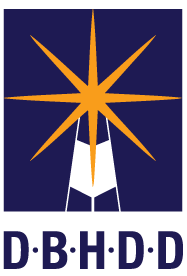 Georgia Department of Behavioral Health & Developmental Disabilities
BHCC transition reentry committee current areas of focus
Access to Respect Institute speakers for partnering agencies
Forensic Peer Mentor program
Employment for returning citizens
Family Reunification project
2
3
4
1
Returning Citizens with Behavioral Health Classification
Source: Georgia Department of Corrections
[Speaker Notes: Highlight that we share these stats in order to orient everyone to the population of focus.
Months of May, June, July 2020]
Forensic Peer Mentor Program Locations and Current Census
Department of Corrections Facilities Day Reporting Centers
Mental Health Treatment Courts
(as of March 31, 2021)
Current Total Census:  246
Peers Served FY21
(as of March 31, 2021)
[Speaker Notes: New FY July 1- awaiting updated #s.
Unduplicated # of peers seen at the prison inclusive of the new enrolled, those already enrolled plus new.]
Forensic Peer Mentor Program Outcomes
Recidivism/Re-arrest Readmissions (as of March 31)
[Speaker Notes: This is just the people who were released and served in the community. Totals fiscal year-to-date.   Georgia’s overall recidivism rate is 27% reported by Georgia Board of Pardons and Parole.]
Forensic Peer Mentor Program Outcomes
Recidivism/Re-arrest Readmissions (as of March 31)
*Arrest Charges: (Aug:1) Shoplifting; (Jan:3) 1-DV, 1-Acessory to taking drugs into prison, 1- DUI/No Lic/H&R (Feb: 4) 2-Possession, 1-Loitering/prowling, 1-possession/trafficking/paraphernalia
[Speaker Notes: This is just the people who were released and served in the community. Totals fiscal year-to-date.   Georgia’s overall recidivism rate is 27% reported by Georgia Board of Pardons and Parole.]
Forensic Peer Mentor Program Outcomes
Community Outcomes FY21
July 1, 2021 - March 31, 2021
[Speaker Notes: This is just the people who were released and served in the community. Totals fiscal year-to-date.   Georgia’s overall recidivism rate is 27% reported by Georgia Board of Pardons and Parole.]
Forensic Peer Mentors in Treatment Courts
YTD Program Outcome Highlights
Participants Served by AMH Funded FPM FY 21 YTD
                                                                
Participants Served by FPM                      179
Re-arrests (new charges)                          (5) 3%
Admission CSU/Psyc Hosp.                      (5) 3%
Episodes of Homelessness                       (3) 2%

On Current Caseload                                   118
Permanently Housed                                    83%     
Temporary/Residential Trmt		17%
Employed/Benefits/Student                         95%
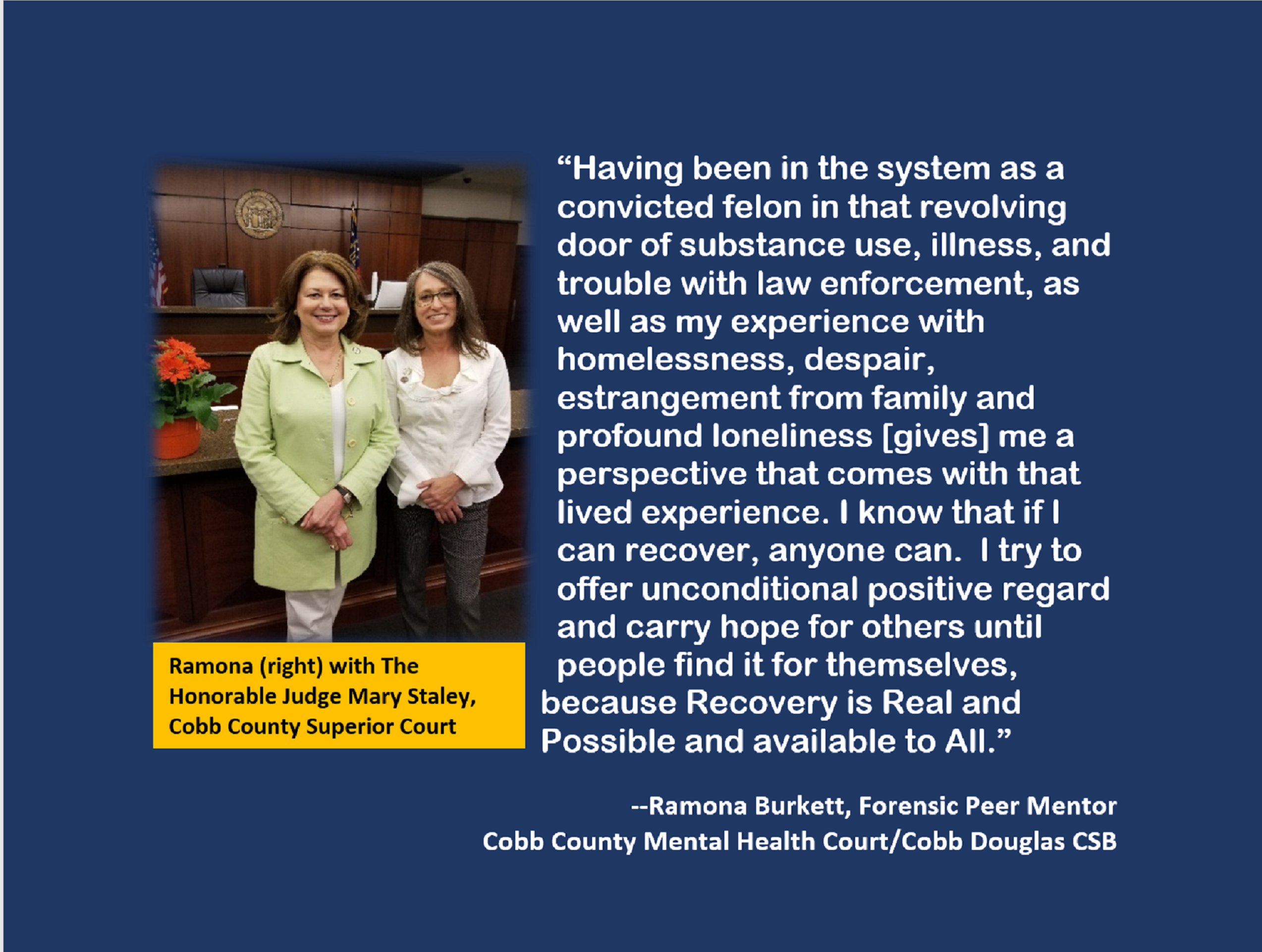 All Courts AMH Funded                          
Individuals served-                                      219
Graduates-                                                      39
[Speaker Notes: 5 courts with FPMs
There are 3 other courts that we fund w/o a FPM.]
Employment for returning citizens
Connect

Individuals with opportunities

Employers to benefits and recruitment resources

Agencies doing similar work
Engage 

Individuals with criminal justice involvement and serious persistent mental illness with opportunities for gainful employment  

Employers in dialogue that leads to employing talent from this pool
Educate

Individuals on strategies for maintaining employment (including soft skills)

Employers about the benefits of recruiting and hiring from this rehabilitated talent pool

Service providers on resources available to Returning Citizens
[Speaker Notes: The Transition Re-entry sub-committee, chaired by DBHDD representative Tony Sanchez, is working to foster collaboration w/other state agencies including GA Vocational Rehabilitation, and Dept. of Labor to address programming for returning citizens. Our approach is to form a partnership that will support returning citizens seeking employment and provide a connection to community resources.]
Employment for returning citizens
Current Project and Focus

Focus on accessibility of resources for linking  Employers and returning citizens 
Use of state agency websites for publicizing information, programs resources

Training

April 14, 2021 GA Dept of Labor facilitated the Bonding/Opportunity Tax Credit workshop for approxiately 90-95 attendees
Objective: to educate employers and those serving returning citizens on hiring incentives available 
Next steps: Continue to work in partnership with committee members providing available resources and trainings to employers interested in hiring returning citizens
Partners Involved

Ga Department of Community Supervision
Ga Vocation and Rehabilitation Agency
Ga Dept of Labor
Urban League
Department of Justice, U. S. Attorney’s Office 
Worksource Atlanta  
Technical College System of GA 
Atlanta CareerRise/United Way (new partner)
Department of Juvenile Justice (new partner)
[Speaker Notes: The purpose of this access channel is to connect accessibility of multiple sources for Employers and Customers interested in community services.  It would also provide those interested in the necessary steps and requirements to access information and/or participate in the various programs offered by these community partners.]
Family Reunification Initiative
FREE
Family Reunification, Education, & Empowerment Project 
Psychoeducation, Counseling, and Peer Support to Facilitate Successful Re-Entry for Georgia’s Returning Citizens
Pilot sites:
 Metro Atlanta Reentry Center: Ready
Central State Prison: Discussion ongoing
Proposed 20 Returning Citizens in first Cohort
All staff facilitators hired and trained March 12/13
First cohort to start April 23, 2021
New family focused- peer facilitated multi-session project

Forensic Peer Mentors and Certified Peer Specialist-Parent
Returning Citizens and their family/support network 
Improving communication 
Strengthen family support 
Supporting successful transition into the community
[Speaker Notes: DBHDD training dept has completed development of curriculum manuals for the group facilitator and peer.  Community provider has been identified and peers are being interviewed for positions.  Need to finalized pilot facility (Central State Prison, first choice, Baldwin State Prison, alternate)
Movement on this project has been delayed as a result of fiscal realignment.
We’ve discussed this previously and progress continues toward working through processes to identify a good community provider match.]
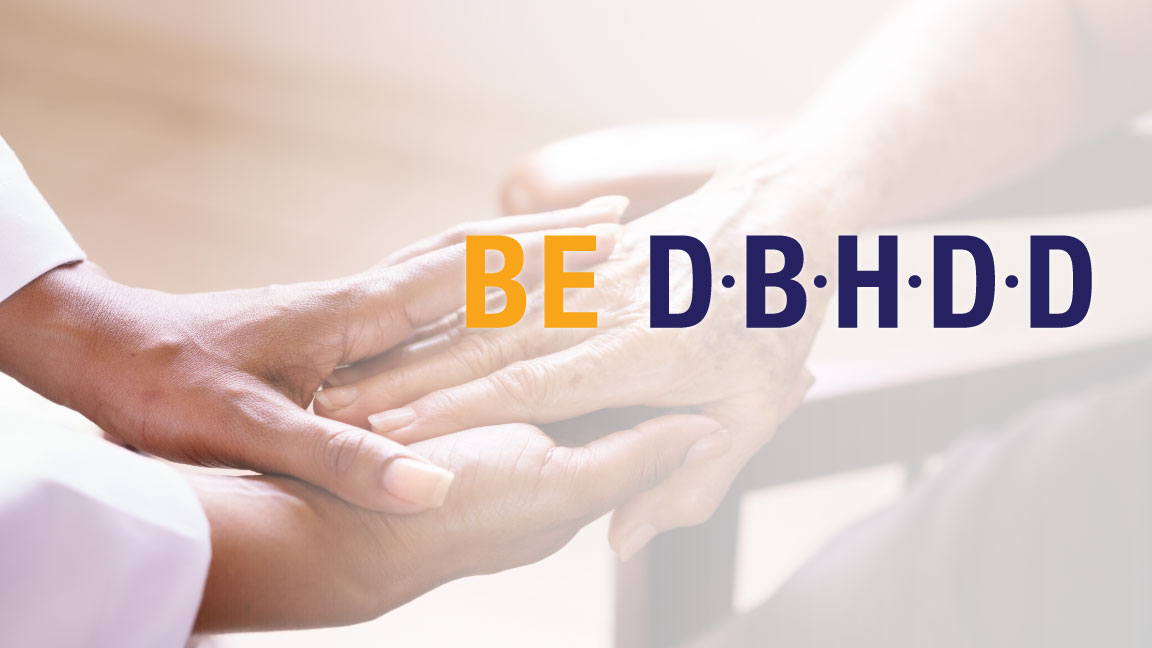 Georgia Department of Behavioral Health & Developmental Disabilities
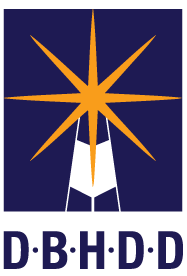 Commissioner’s Report:Judy FitzgeraldCommissioner
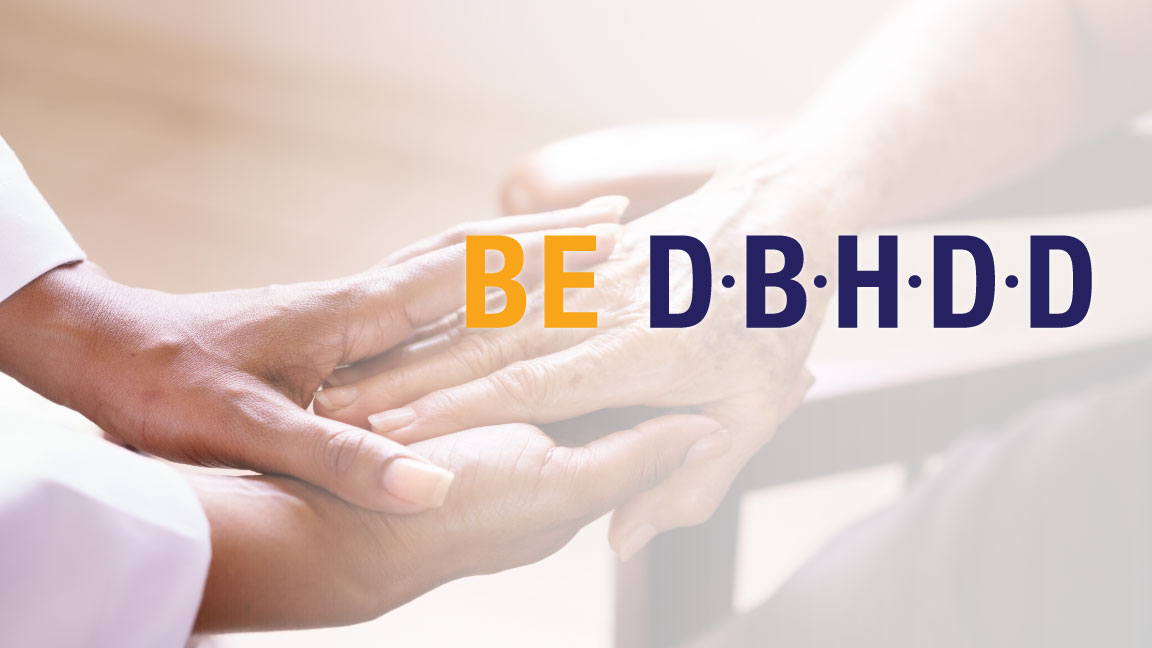 National Suicide Prevention and Mental Health Crisis Line : 9-8-8
Georgia Department of Behavioral Health & Developmental Disabilities
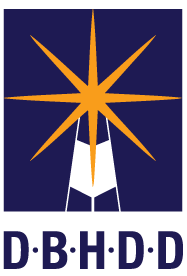 Debbie Atkins, LPC 
Director of Crisis Coordination
April 15, 2021
9-8-8 Designation Overview
Summer 2020
Federal Communications Commission 
Declared the need for an easy-to-remember, 3-digit dialing code for the National Suicide Prevention Lifeline (Lifeline)
Designated 9-8-8 as the 3-digit number
Required all covered telecommunications providers to implement 9-8-8 in their networks by July 16, 2022.  

Fall 2020
S.2661-National Suicide Hotline Designation Act of 2020 signed into law (PL 116-172)
Designated 9-8-8 
Set expectations related to how the 9-8-8 should be implemented
9-8-8 Background
National Lifeline
Founded in 2005	
Funded by the federal Substance Abuse and Mental Health Services Administration (SAMHSA) 
Available 24/7 
Provides free/confidential support for people in distress  
Answer some calls directly AND routes calls to state and local call centers  
 Lifeline transfers callers to closest call center based on area code and availability

Routing in Georgia: Lifeline calls are routed to the Department of Behavioral Health and Developmental Disabilities’(DBHDD) Georgia Crisis and Access Line (GCAL).
Georgia Crisis and Access Line (GCAL)
GCAL offers 24/7 crisis, urgent and routine access to the State of Georgia’s behavioral health system.  

Services Include:

Routine Service Access: For consumers with less intense needs, the call center staff can offer consumers choice of providers and to schedule appointments for services. 
Mobile Crisis Dispatch: Individuals in need of crisis management will receive 24/7 mobile response to assess the situation, de-escalate the crisis, consult and refer with post crisis follow-up to assure linkage with recommended services.   
Emergencies: Individuals determined to be in immediate danger are “warm transferred” to the local 911 service in the area where the consumer is located.  Call center staff do not leave the call until they have confirmation that 911 responders are on site with the caller. 
Live Bed Board: Offers placement on the bed board for stabilization services. The board offers a statewide view of DBHDD funded crisis bed availability.
[Speaker Notes: Team DBHDD we will need your participation in this as DBHDD Leaders]
9-8-8 Expectations
Selected Expectations of the Law and Other Considerations:
Information Technology Infrastructure:  
GCAL is considered nationally as high-tech approach to crisis call centers, however, the law as enacted will require upgrades to the current technology infrastructure. 

Service Capacity: 
Georgia is considering the anticipated additional demand on all current crisis response services reviewed on the previous slide
GCAL receives approximately 200,00 calls per year (approximately 800 calls per day). 
GCAL receives 100% of the National Suicide Prevention Lifeline Calls from Georgia Area Codes 
The NSPL calls make up 25% of the current GCAL Volume
9-8-8 Provisions in Law
State Authority Over Fees: 
Enables states to collect a fee/charge applicable to commercial mobile service or an IP-enabled voice service for 9-8-8 related services. 

Specifically, these funds are limited to:
Ensuring the efficient and effective routing of calls made to the 9–8–8 national suicide prevention and mental health crisis hotline to an appropriate crisis center; and

Procuring personnel and services—including acute mental health, crisis outreach and stabilization services—that support response to the 9–8–8 national suicide prevention and mental health crisis hotline.
9-8-8 Planning Activities
Partnering with federal leadership on the implementation of the law
Launching statewide planning coalition in April 2021
Implemented an Internal DBHDD Steering team which meets weekly
Engaged in weekly communication on legal aspects on implementation
Engaging SAMHSA and Veteran Affairs on Implementation
Participating with the 9-8-8 Community of Practice
Engaged in communication and project plan development 
Developing resource assessments
Engaging with community partners to develop an implementation plan
9-8-8 Planning Coalition / Convening Authority
VA Suicide Prevention Coordinator
Advocacy Organizations
Georgia Crisis Access Line
(Vendor: BHL)
Mobile Crisis Team
(Vendors: BHL and Benchmark)
Georgia Collaborative ASO (Vendor: Beacon Health)
Georgia EMS Association
DBHDD Suicide Prevention Coordinator
Law Enforcement
Governor’s Office of Planning and Budget
Georgia Emergency Communications Authority/ 911
Lived Experience Advocacy
(GMHCN, GCSA, GPSN)
Community Mental Health Center Association Representative
(public safety net)
Crisis/Wellness Respite
(Vendor: GMHCN)
Ongoing Implementation Planning Activities
Awaiting reports from SAMHSA and Veterans Affairs that are due in April
Review budget estimates
Cost
Revenue (Federal/State Appropriations, Medicaid, telecom fees)
Analyze need for legislation
Launch planning coalition
Implement necessary crisis system enhancements
Hire project support
Plan for stakeholder engagement and communication
[Speaker Notes: As our Board/ planning partners we want you connected to this process so that as we move forward with potential legislation and planning you are aware of our plans and progress.  This is a high-level overview but if you have follow up questions we are happy to answer them.]
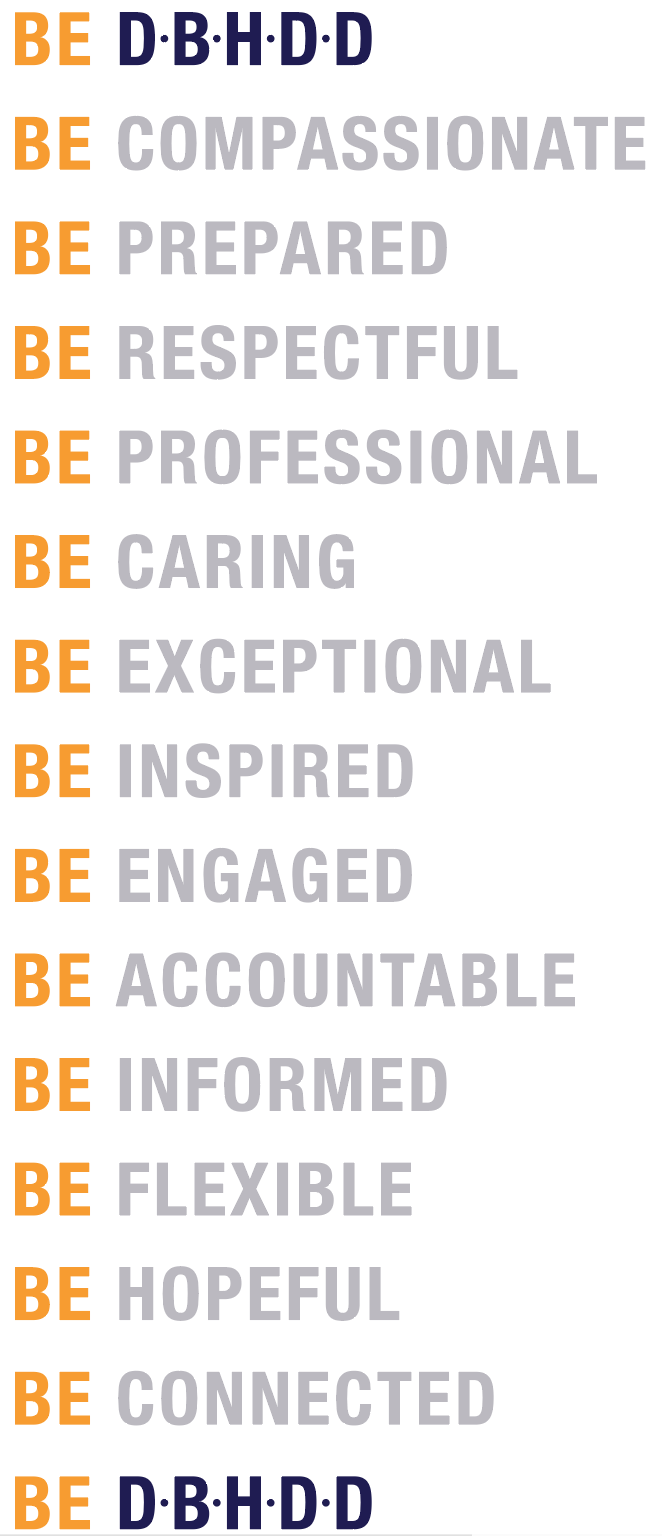 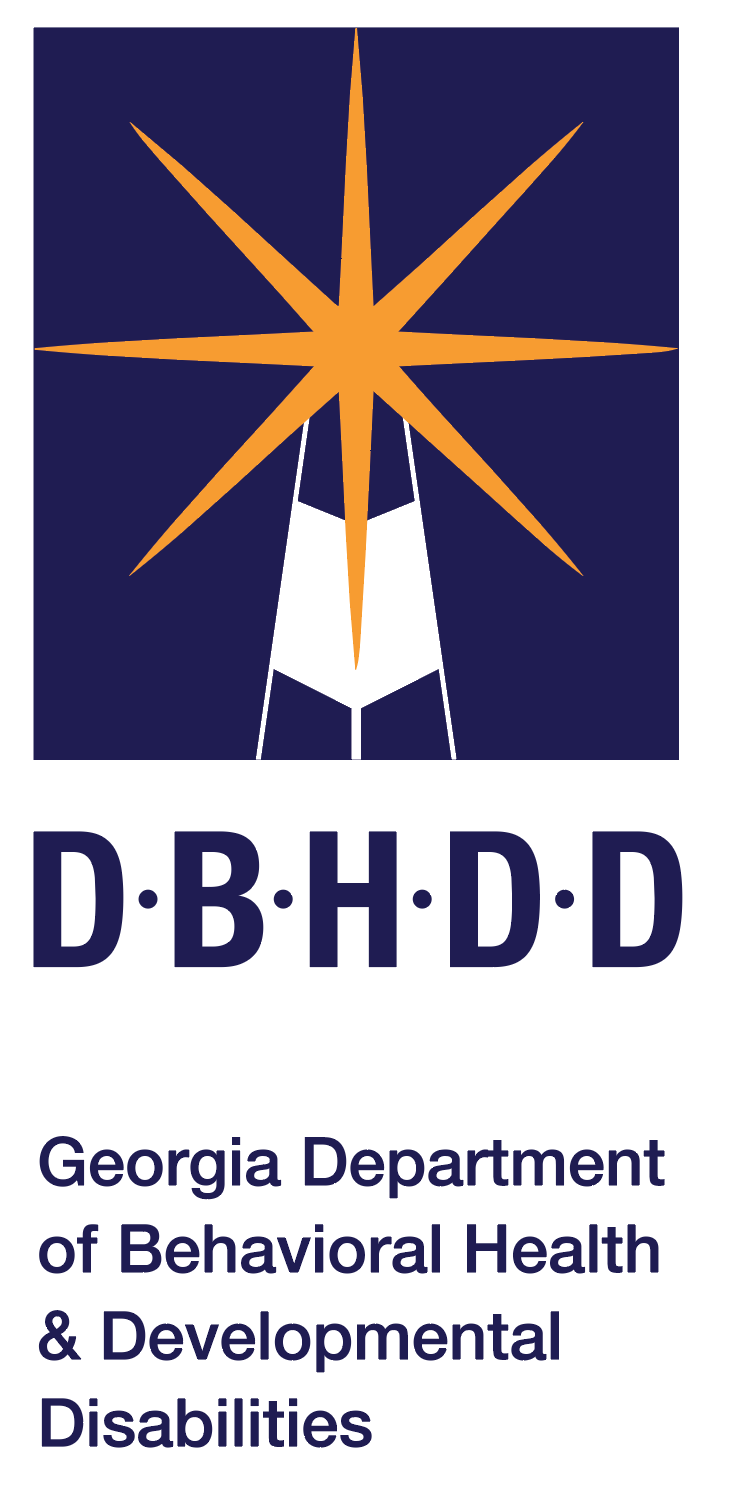 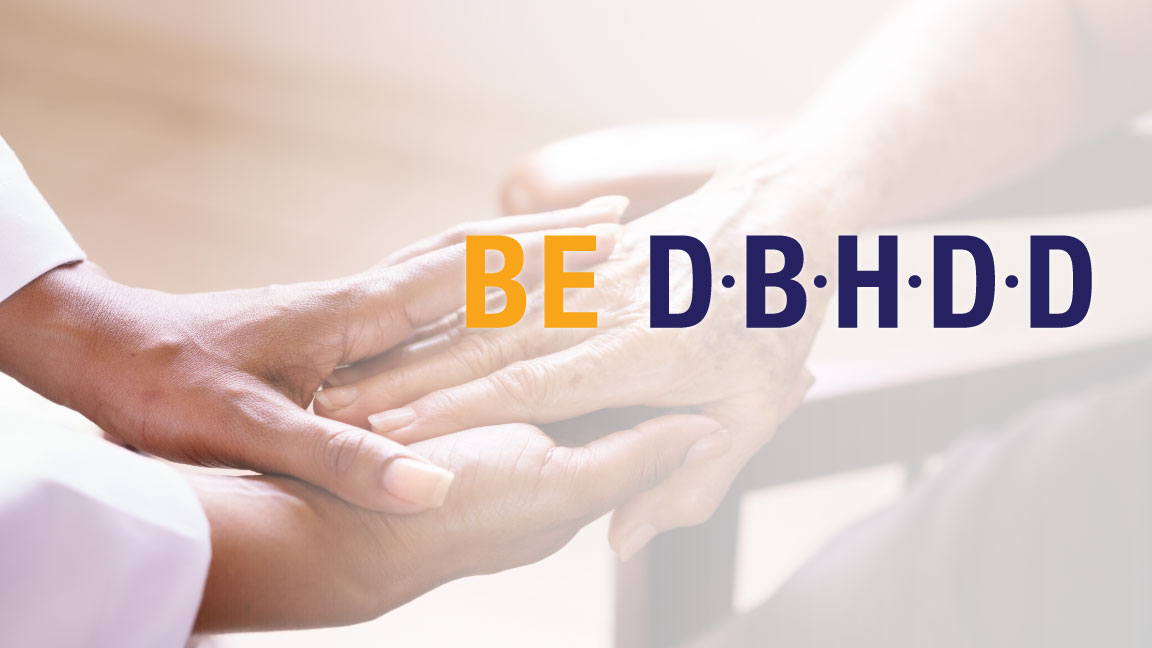 Georgia Department of Behavioral Health & Developmental Disabilities
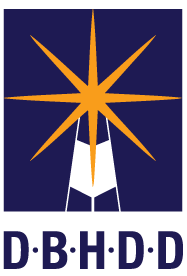 [Speaker Notes: Q & A]
Questions
Next BHCC MeetingAugust 11, 2021